La capital de Francia es París.
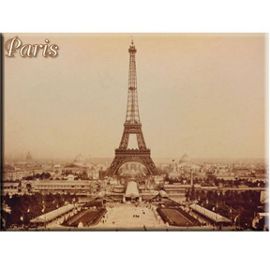 Los monumentos más conocidos son la Torre Eiffel, Notre-Dame-de-Paris, El Louvre...
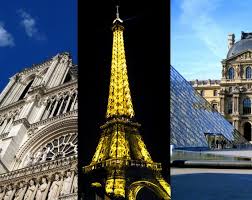 París es una ciudad muy bella.
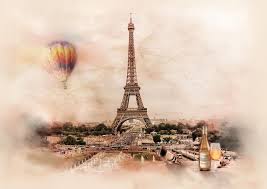 En Navidad, en los Campos Elíseos hay una gran fiesta con muchas luces...
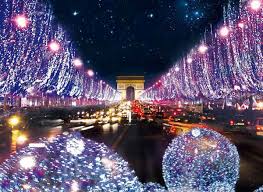 Me gustan mucho los helados Berthillon.
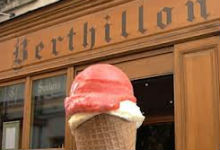 Me gusta mucho comer el foie gras, es una especialidad francesa.
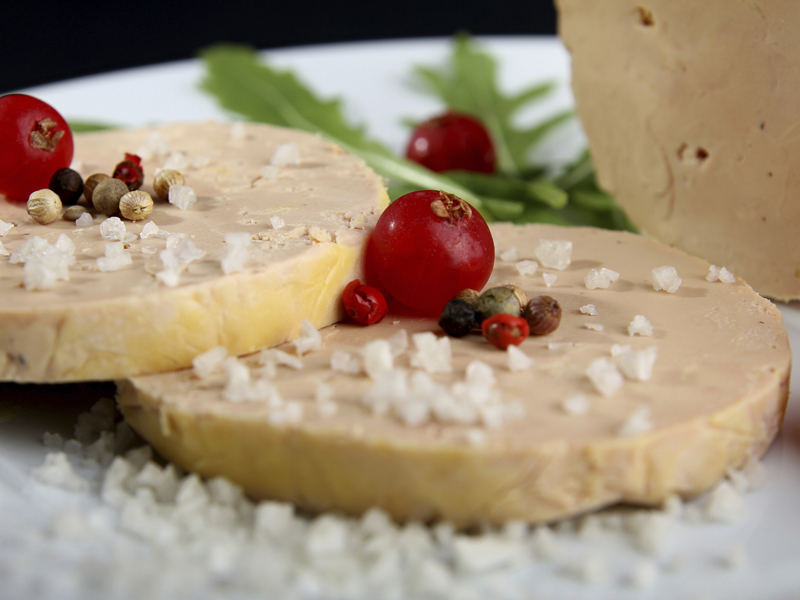